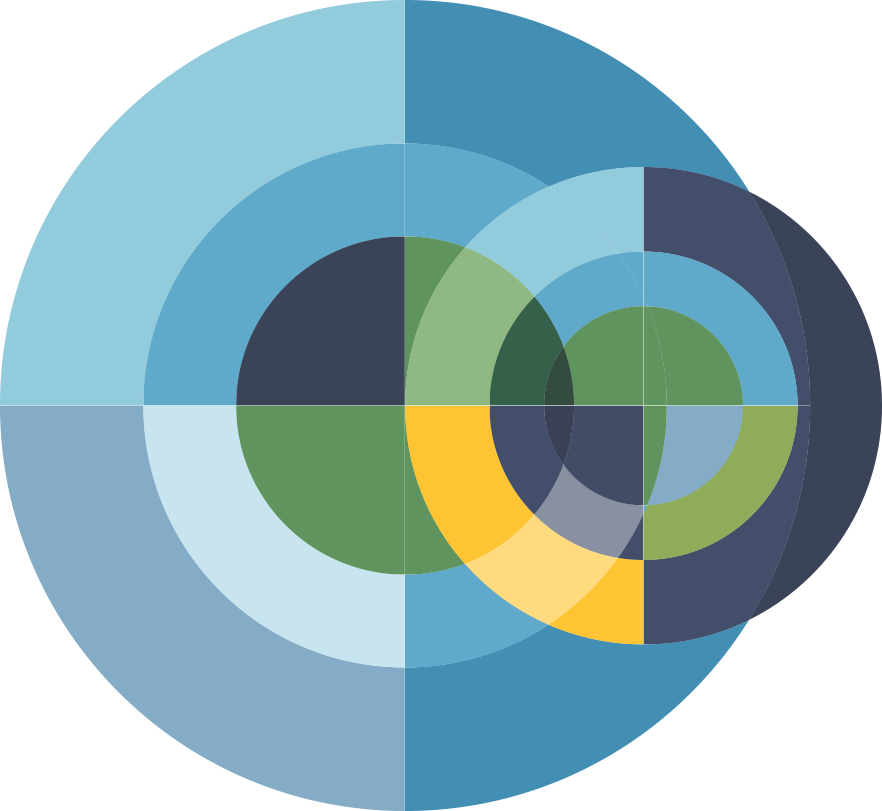 PART  
ONE
Instructional Design
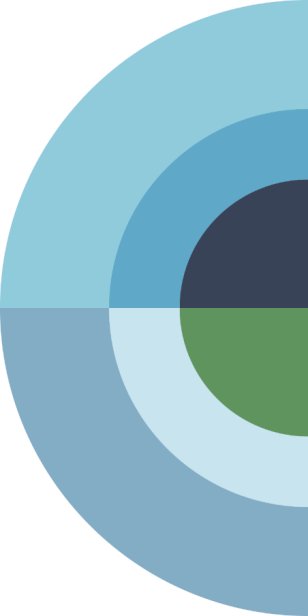 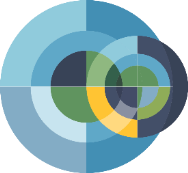 Target Students
One
First-year non-English majors
Advantages: 
      1. They have a relatively wide vocabulary;
      2. They are active and eager to learn.
Disadvantages:
      1. They don’t have enough examples;
      2. They are still weak in organizing their thoughts;
      3. They are easy to be swayed by other people’s opinions.
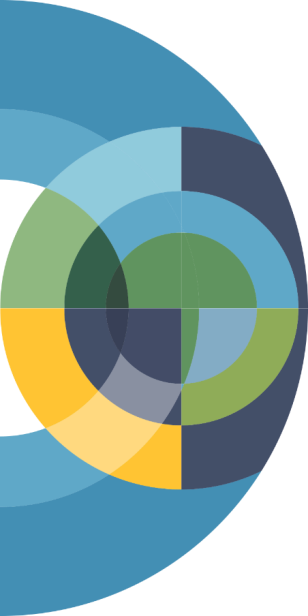 Major Challenges
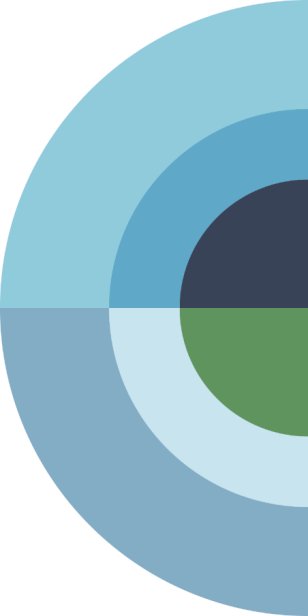 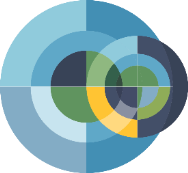 Teaching Procedures
Three
Challenge 3 tackled
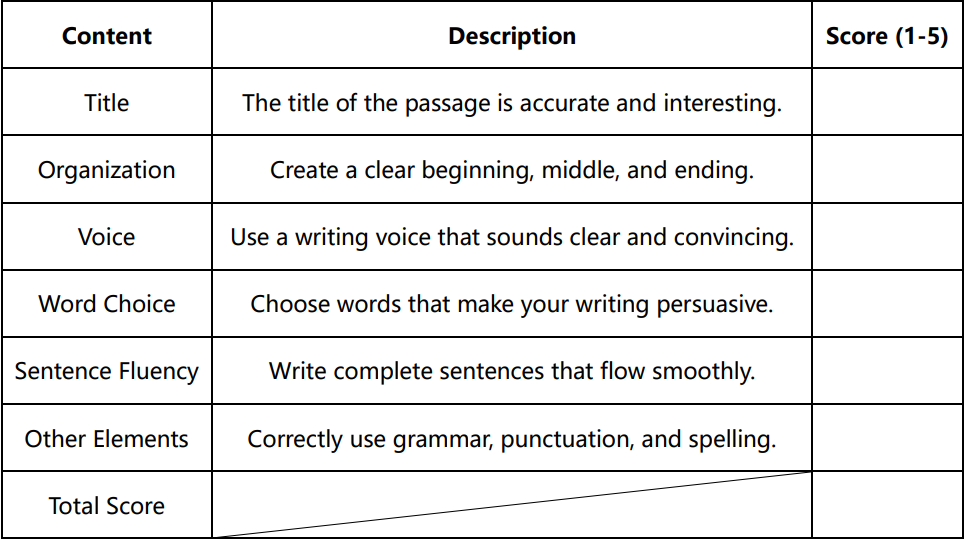 TBLT + POA
Text A
Preview the text A;
Finish the new words.
After They Leave
Challenge 1 and 2 tackled
Presentation
1 period
Text A
1. Share an ad that is quite persuasive with classmates;
Text B
2 periods
2. Find more persuasive sentences under the topic and take them down.
1. Finish their writing (based on their stance);
Text A
3 periods
1. Continue to learn and practice;
2. Exchange their essays within their group (with criteria).
1. Learn persuasive essay ;
2. Independently analyze and judge Text B;
2. Analyze and appreciate;
3. Write an outline for the critical thinking (lines);
3. Critical thinking (dots).
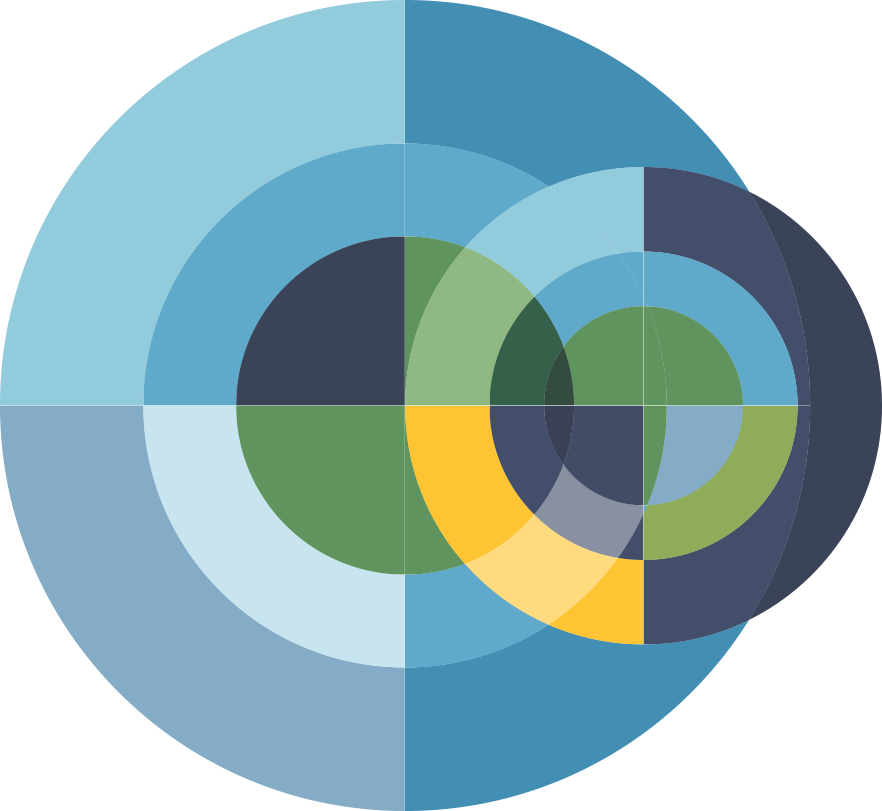 PART  
 Two
Demo Class
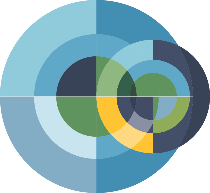 Think About It
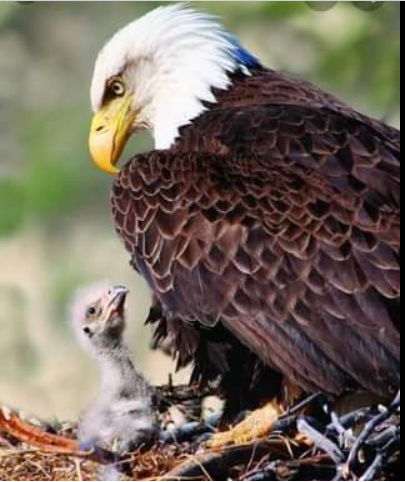 How do baby eagles learn to fly?
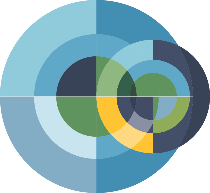 Think About It
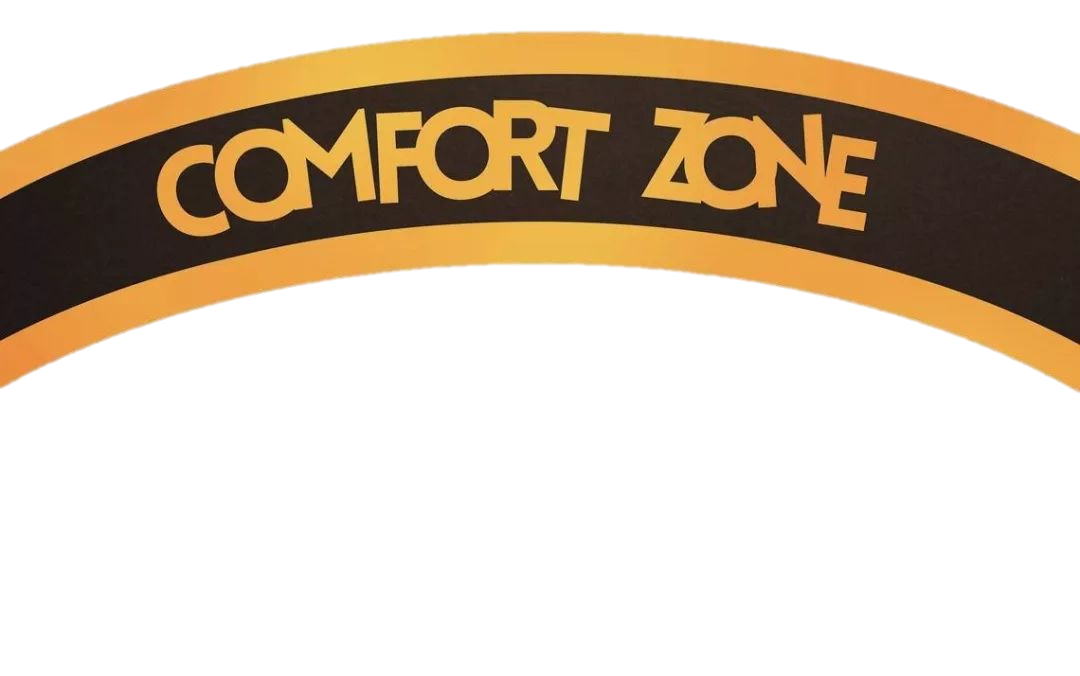 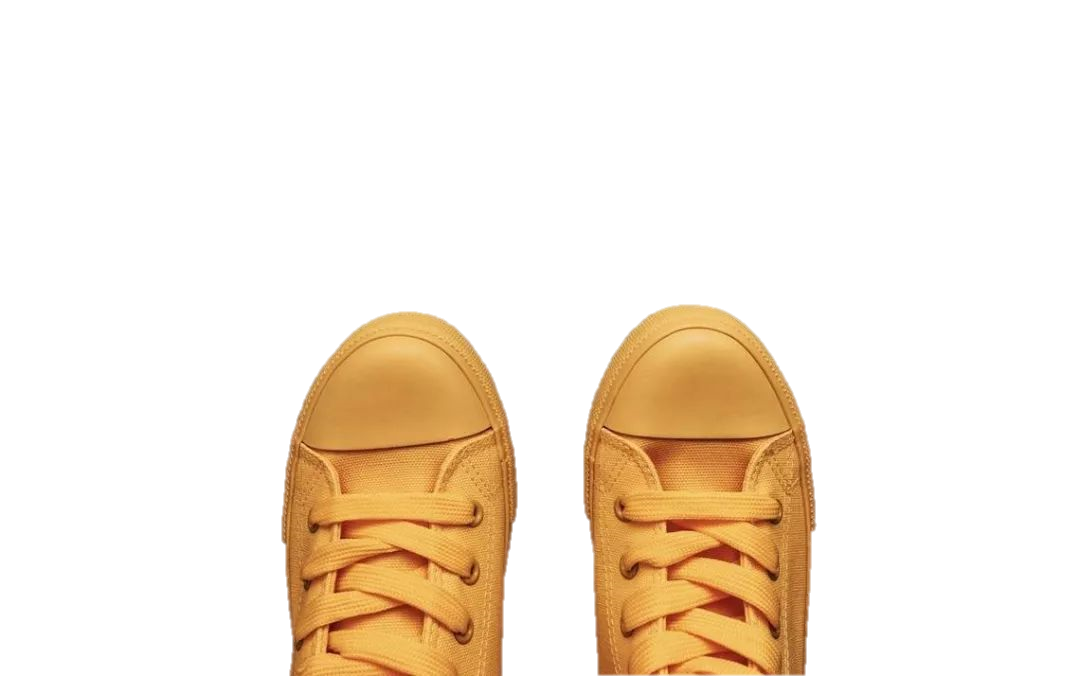 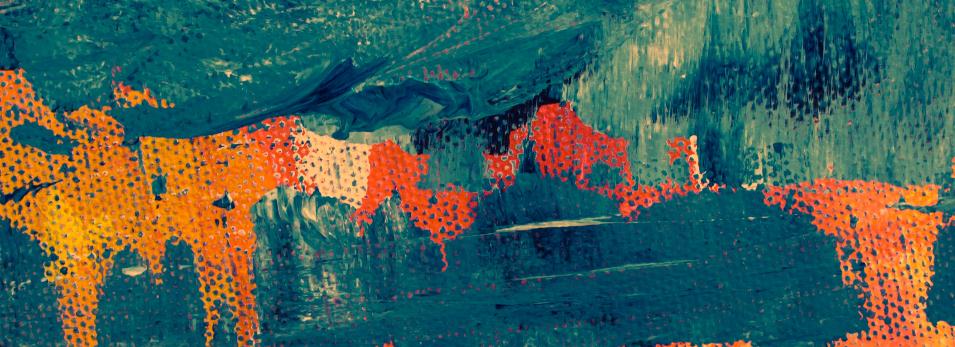 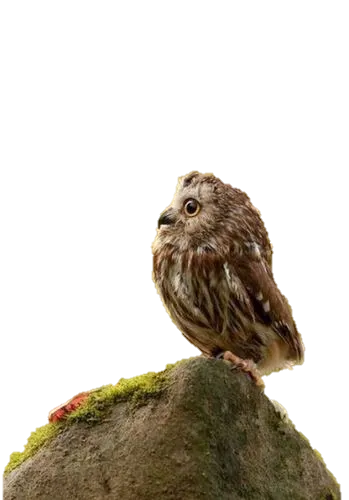 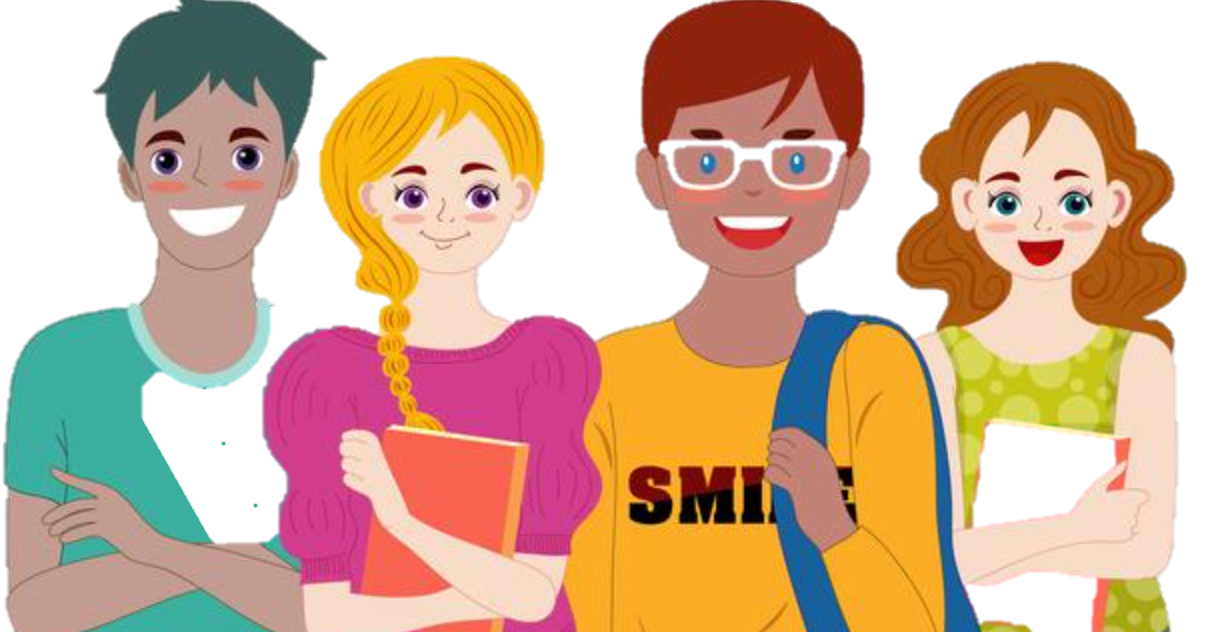 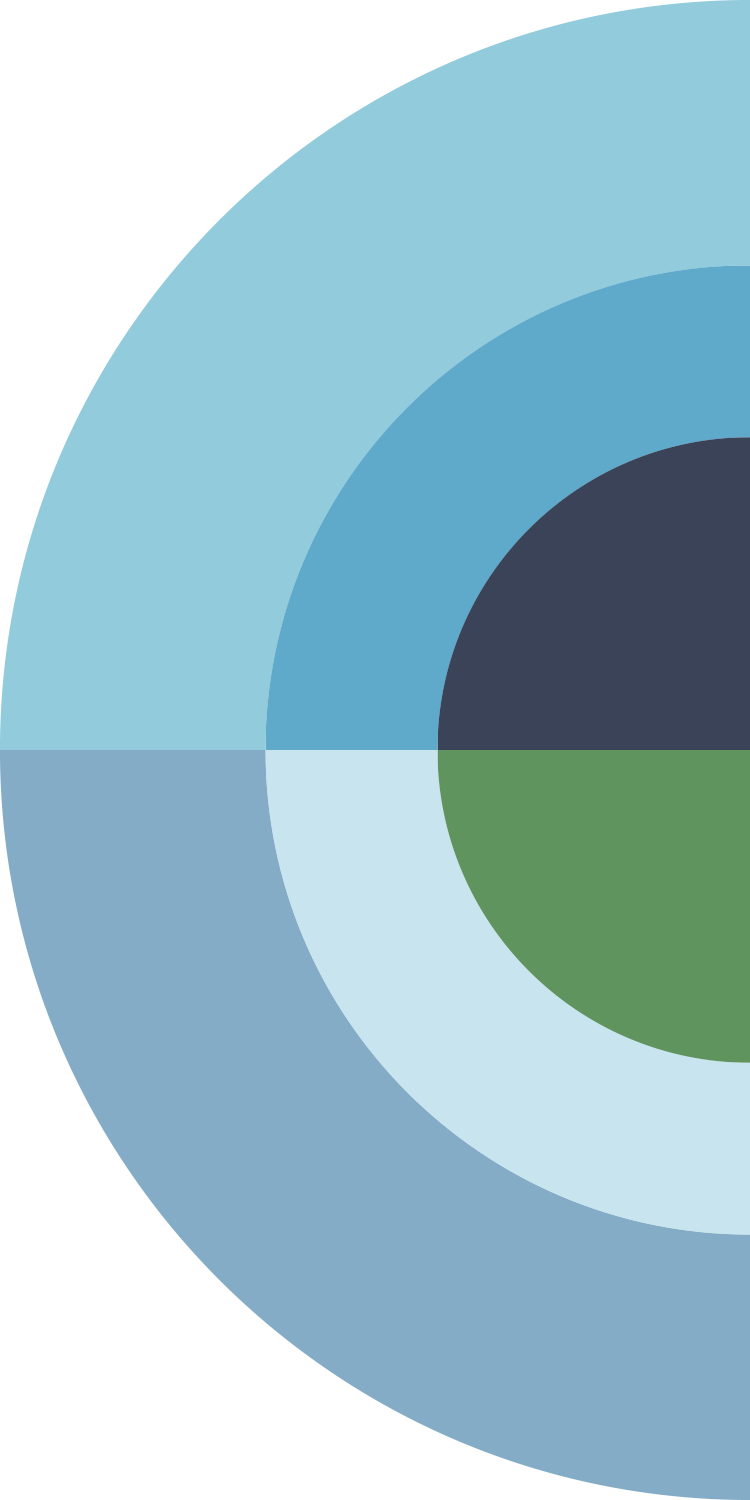 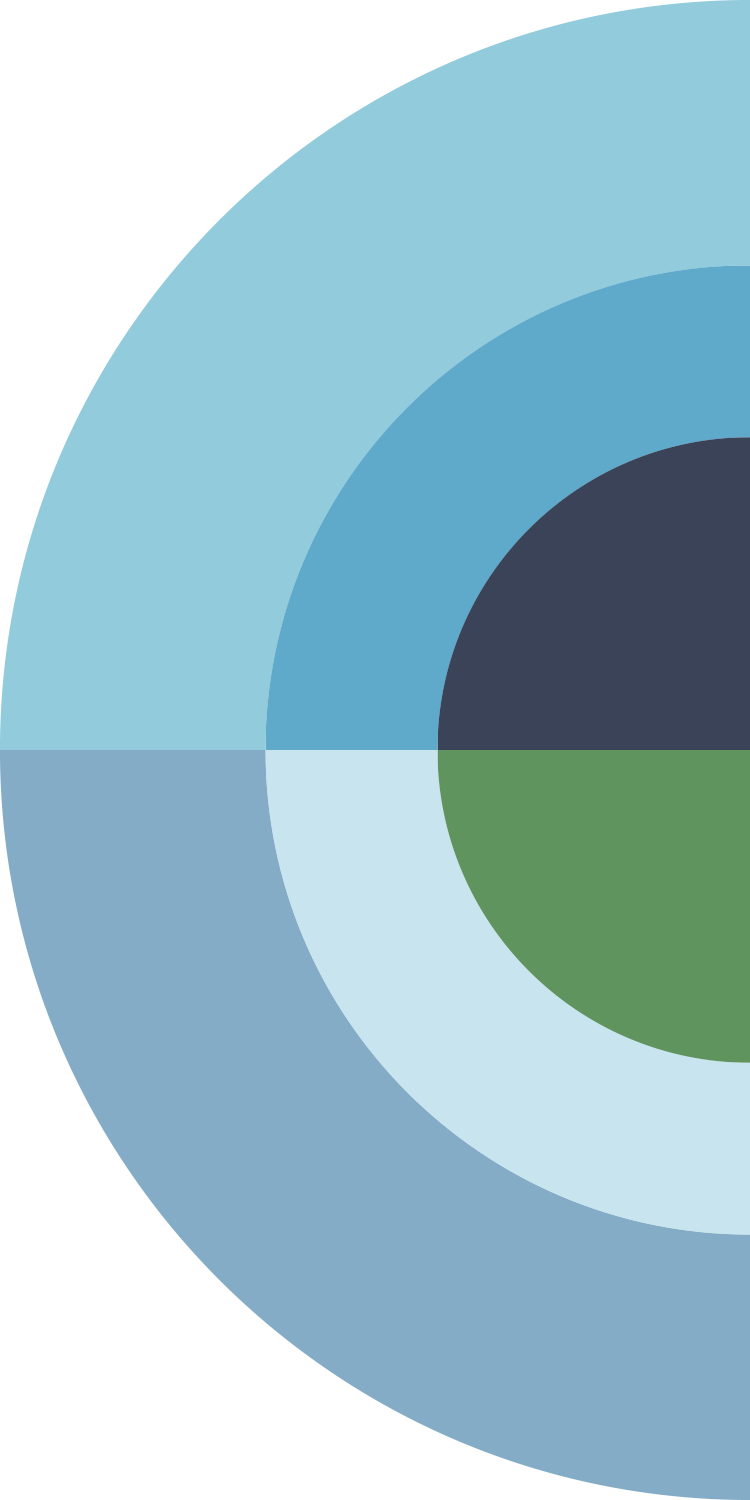 Text A
Five Professional Development Tips for College Students

                                                                           Josh Frahm
A persuasive essay
Which type of essay is this passage?
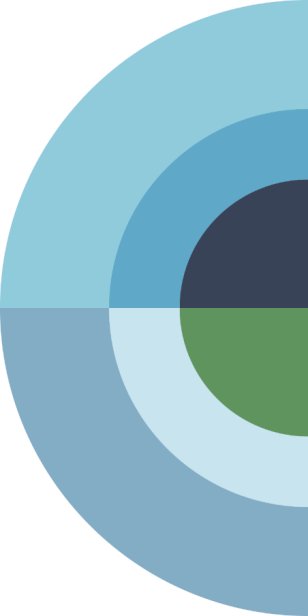 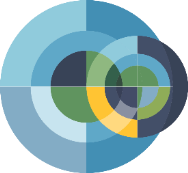 Your Objectives
Knowledge: 
Learn the elements and techniques required for writing a persuasive essay;
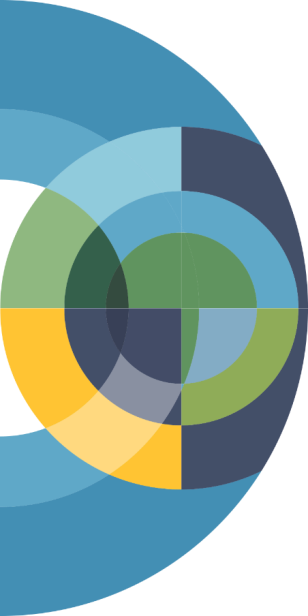 Skill: 
Use the knowledge to appreciate the structure of the introduction;
Critical thinking: 
Spark your own thinking;
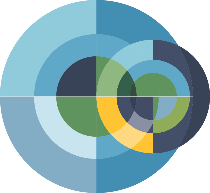 Text Organization
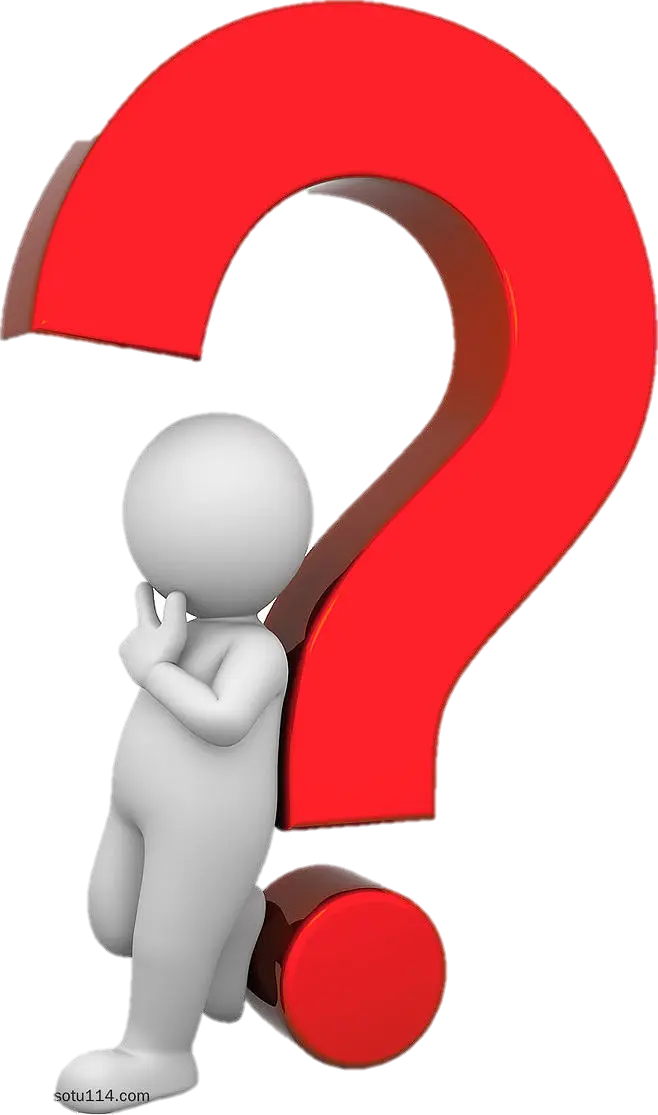 Introduction
(Paras. 1-4)
Text
Tip 1 (Paras. 5-6)
Tip 2 (Paras. 7-8)
Suggestions
(Paras. 5-15)
Tip 3 (Paras. 9-11)
Tip 4 (Paras. 12)
Tip 5 (Paras. 13-15)
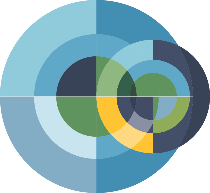 Think While You Read
How many parts can the introduction be divided into?
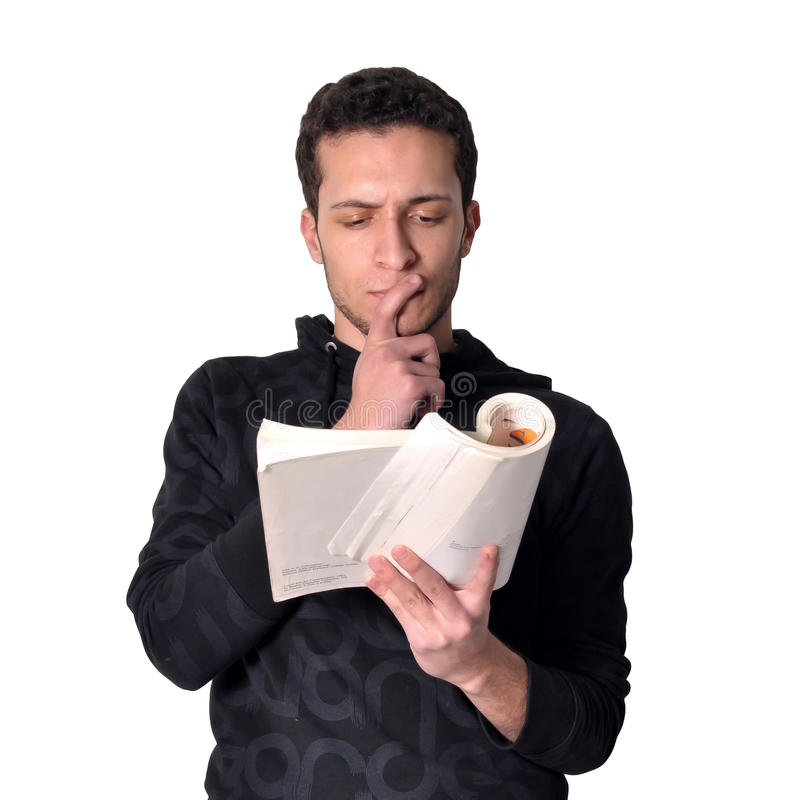 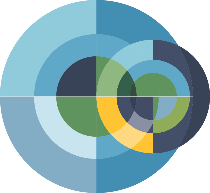 Structure of the Introduction
Thesis Statement
LEARN FROM EVERY EXPERIENCE
Personal Experiences
Emotions
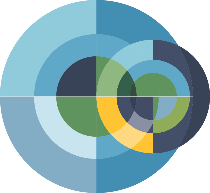 Modes of Persuasion
Pathos
"If you wish to persuade me, you must think my thoughts, feel my feelings, and speak my words.“             —Marcus Tullius Cicero
Rhetorical Triangle
By Aristotle
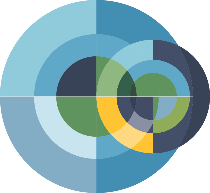 Structure of the Introduction
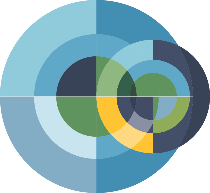 Modes of Persuasion
Pathos
A shared understanding (stories，anecdotes)
Rhetorical Triangle
By Aristotle
Ethos
Credibility and knowledge
(expert opinions, authority)
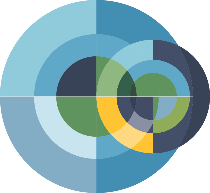 Structure of the Introduction
What
Why
How
Call to action
Conclusion
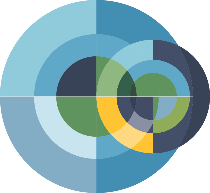 Modes of Persuasion
Pathos
A shared understanding (stories，anecdotes)
Rhetorical Triangle
By Aristotle
Logos
Ethos
Logic and rationality
(causes and effects)
Credibility and knowledge
(expert opinions, authority)
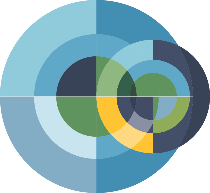 Summary
Central idea
Pathos
Introduction
(Paras. 1-4)
Supporting evidence
Ethos
Logos
Conclusion (CTA)
Text
Tip 1 (Paras. 5-6)
Tip 2 (Paras. 7-8)
Body paragraphs
(Paras. 5-15)
Tip 3 (Paras. 9-11)
Tip 4 (Paras. 12)
Tip 5 (Paras. 13-15)
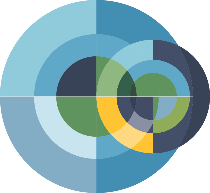 Think Before You Go
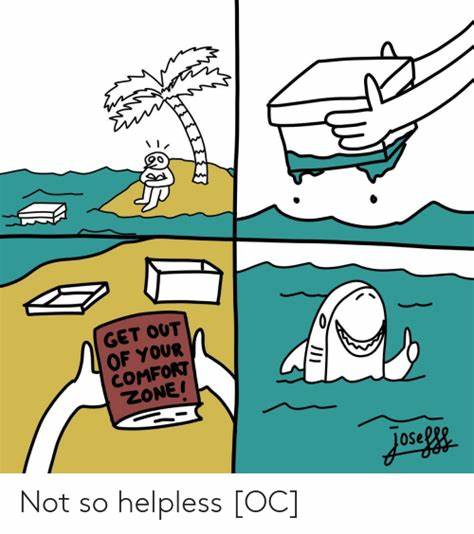 What is wrong with 
staying in your comfort zone?!
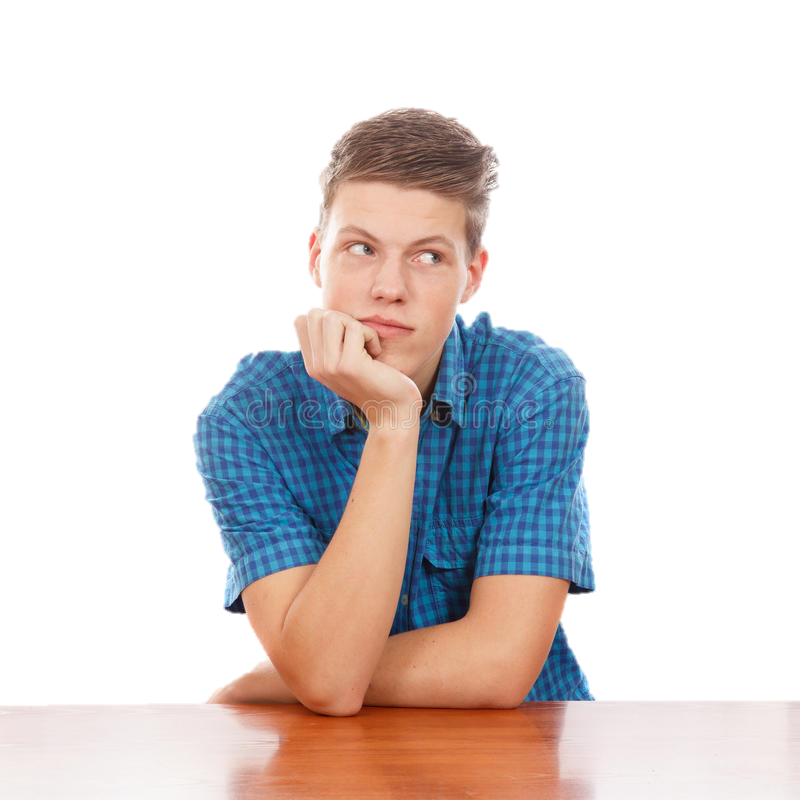 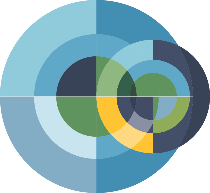 Your Homework
Analyze the Tip 1 and Tip 2 and make a mind map;
Are those 2 tips convincing to you? If not, modify them;
Brainstorm the issue in “Critical thinking”;
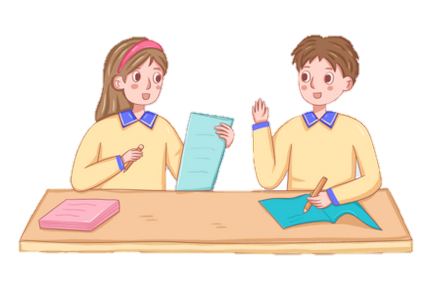 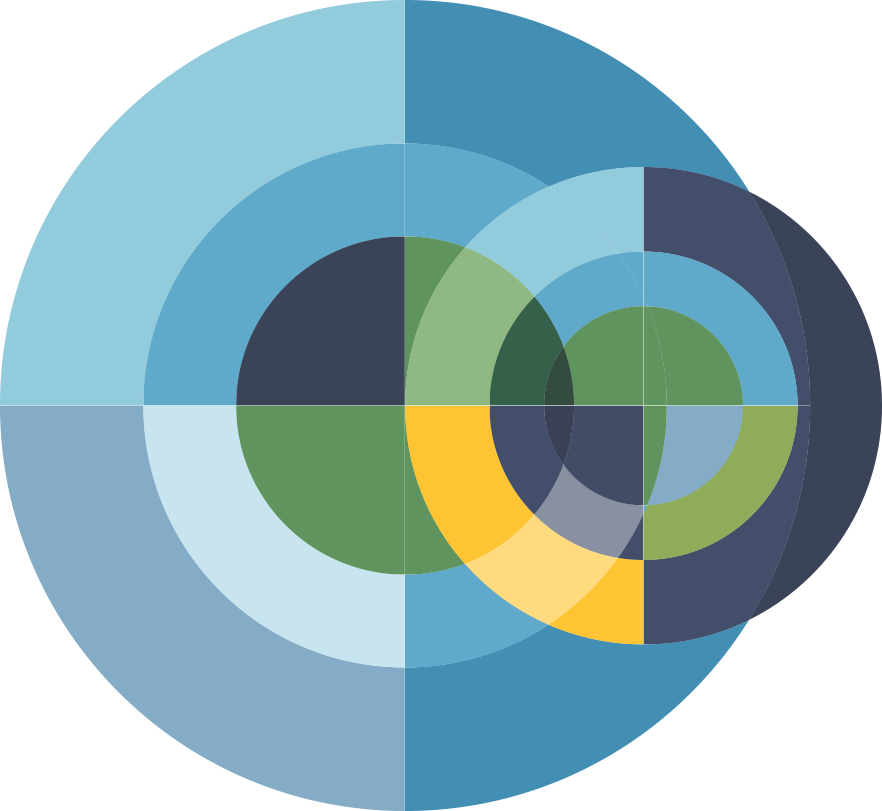 Thank You!
Class
Dismissed